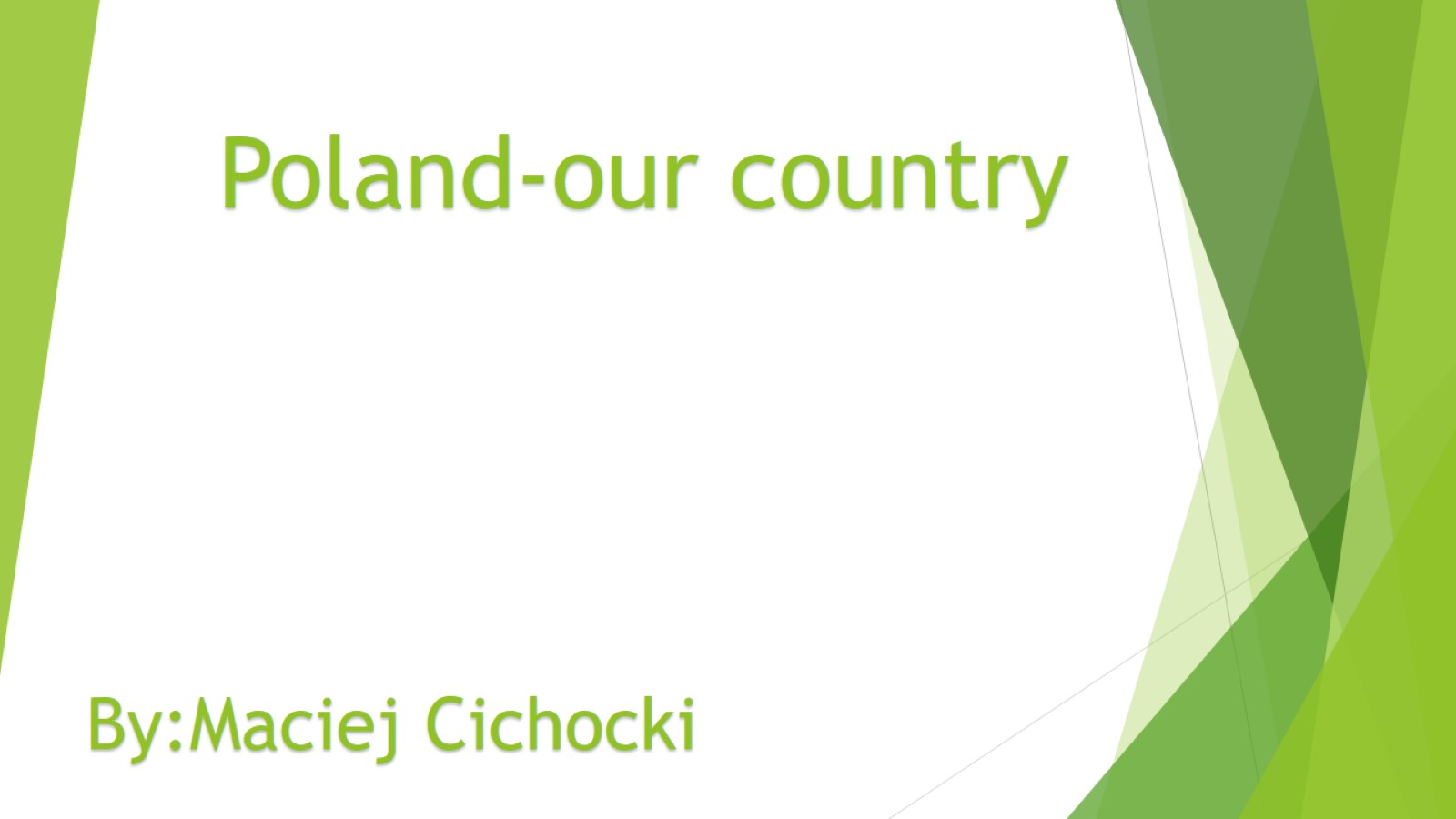 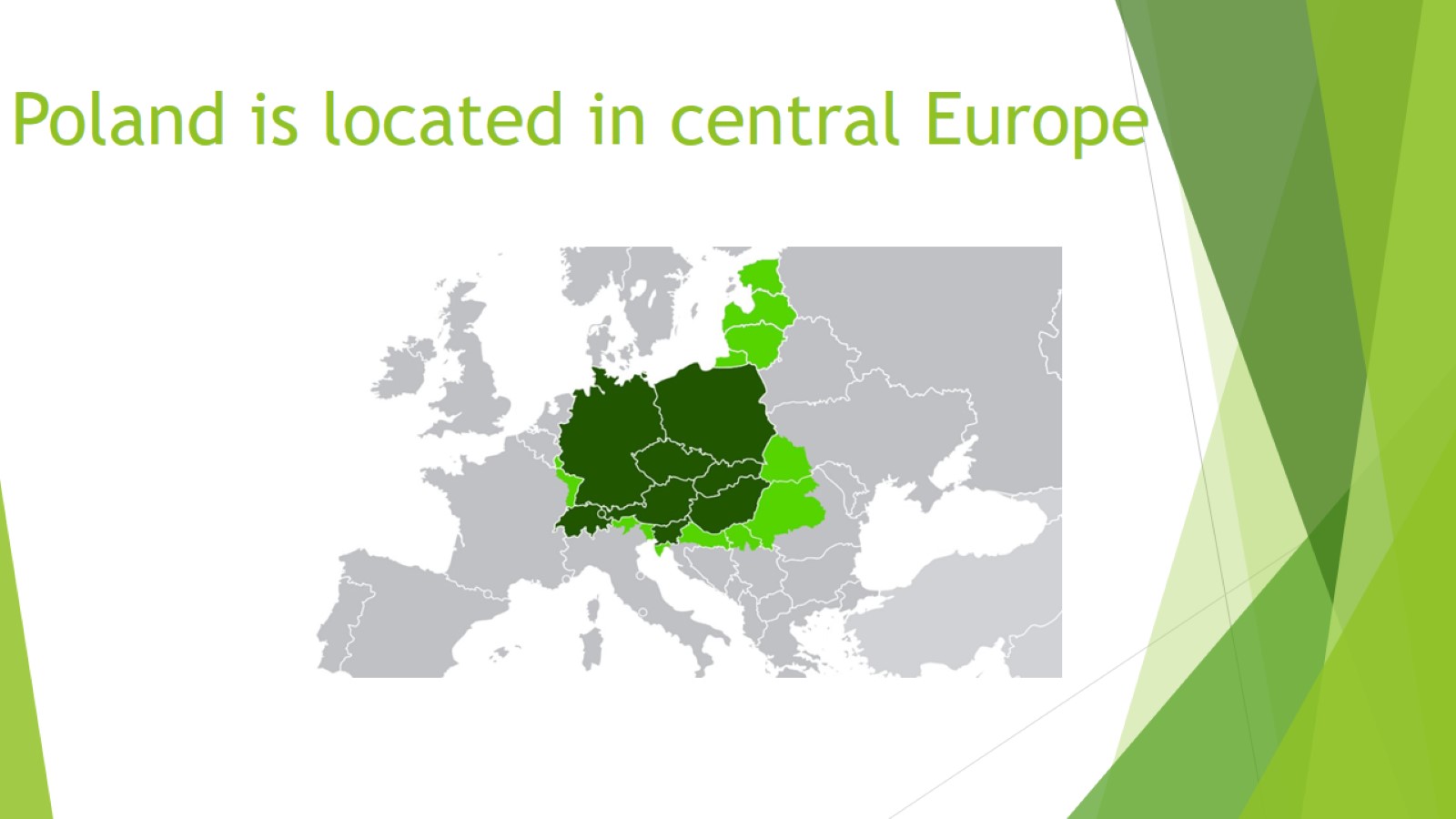 Poland is located in central Europe
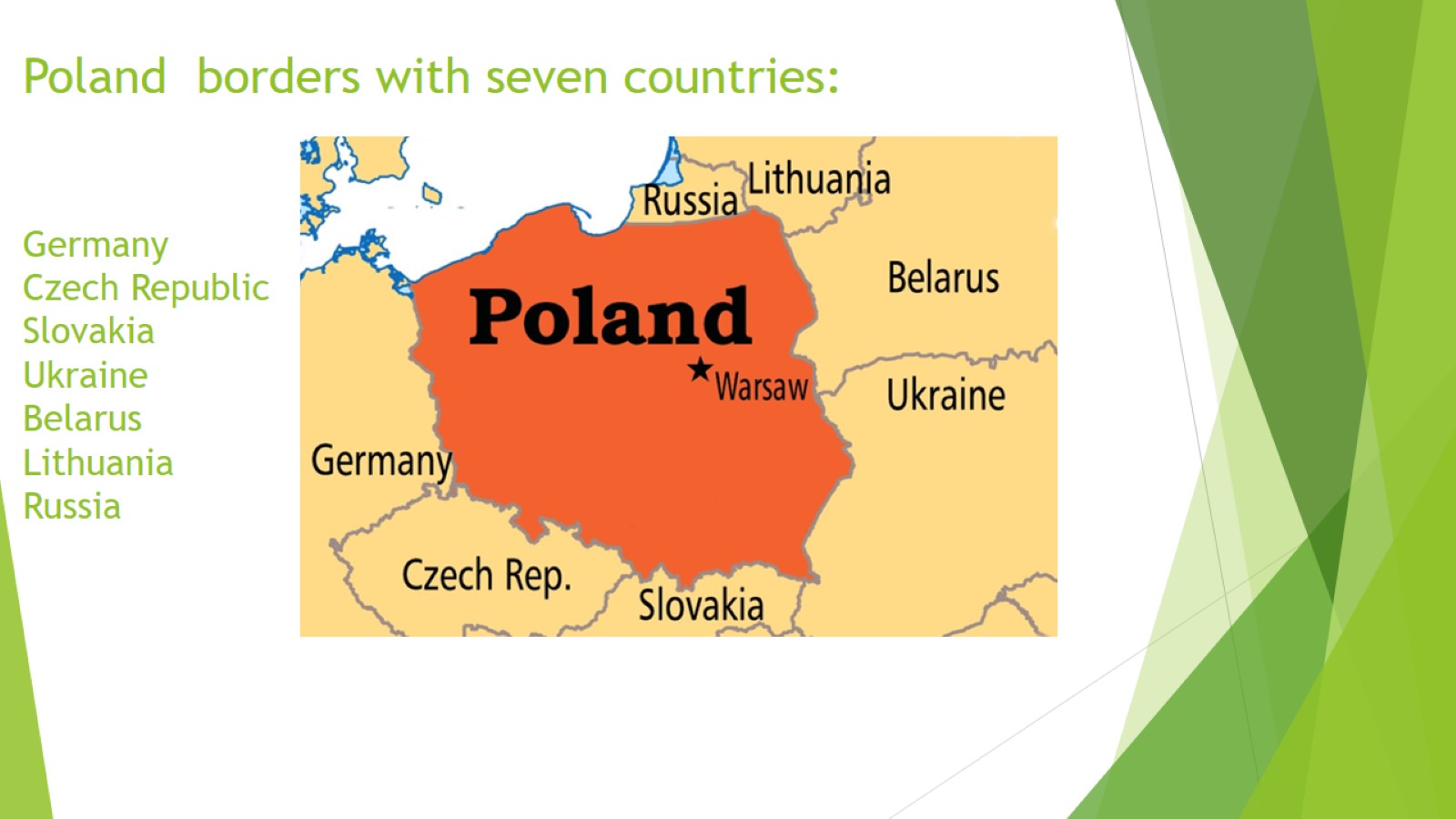 Poland  borders with seven countries:GermanyCzech RepublicSlovakiaUkraineBelarusLithuaniaRussia
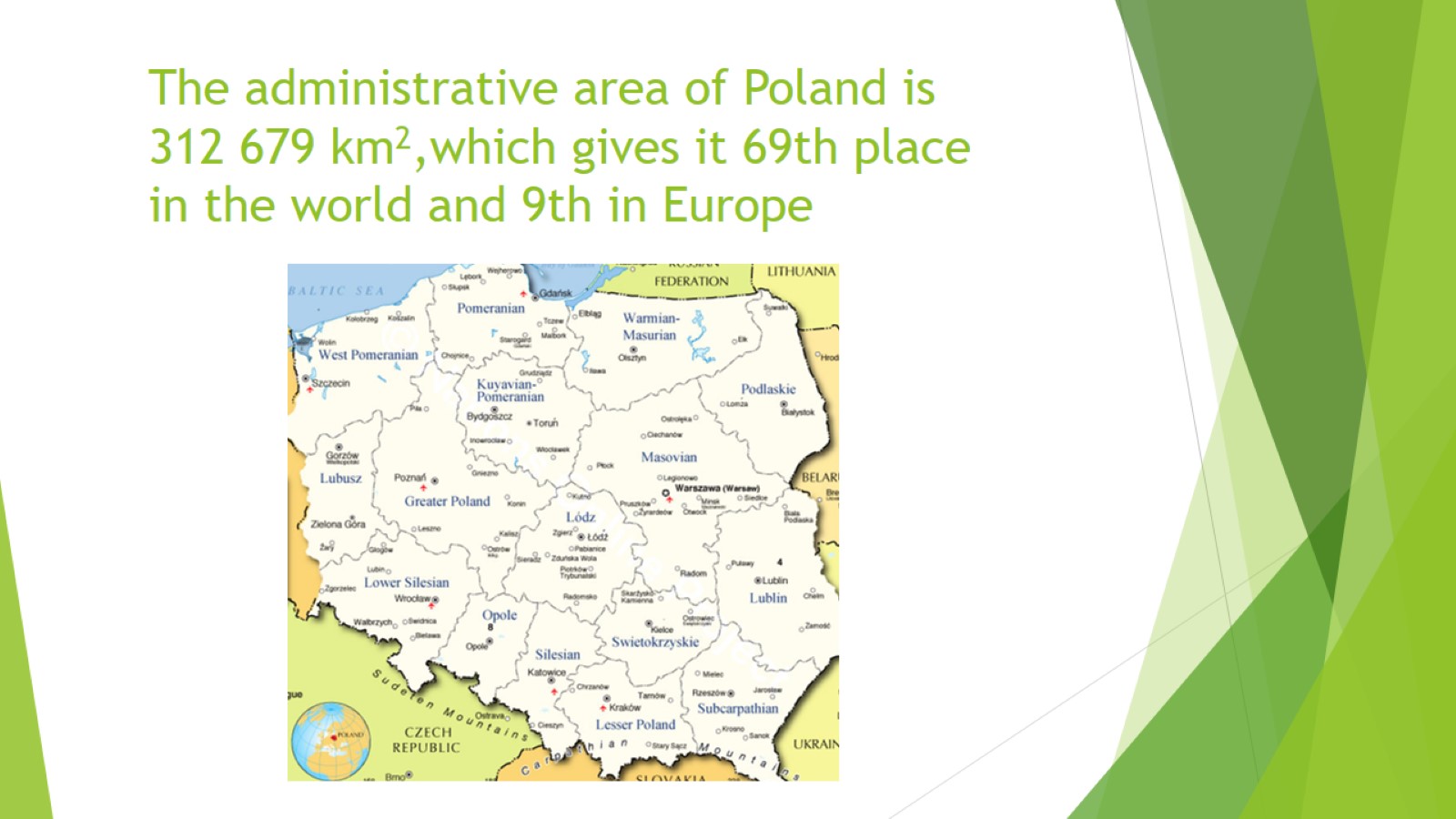 The administrative area of Poland is 312 679 km2,which gives it 69th place in the world and 9th in Europe
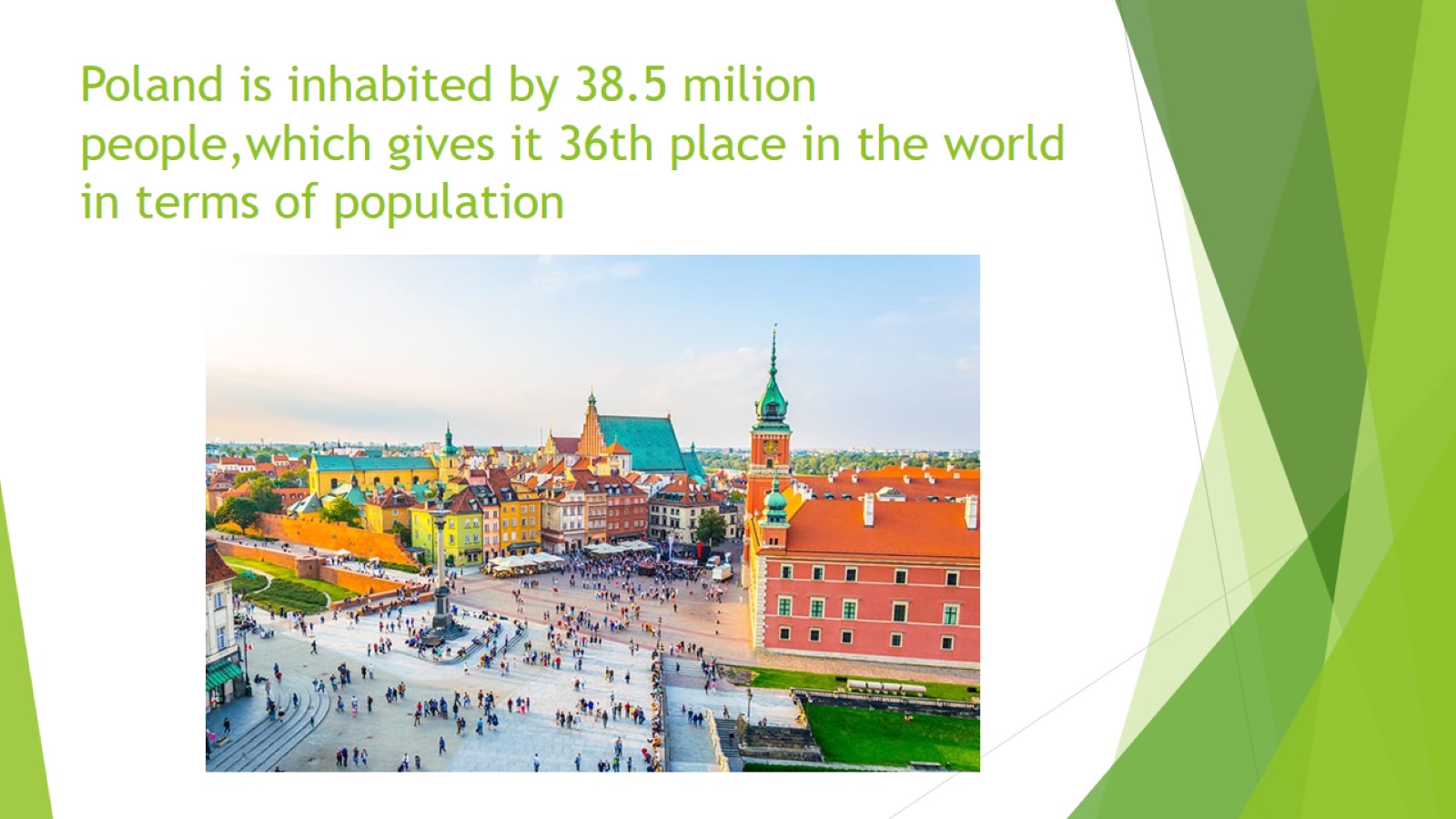 Poland is inhabited by 38.5 milion people,which gives it 36th place in the worldin terms of population
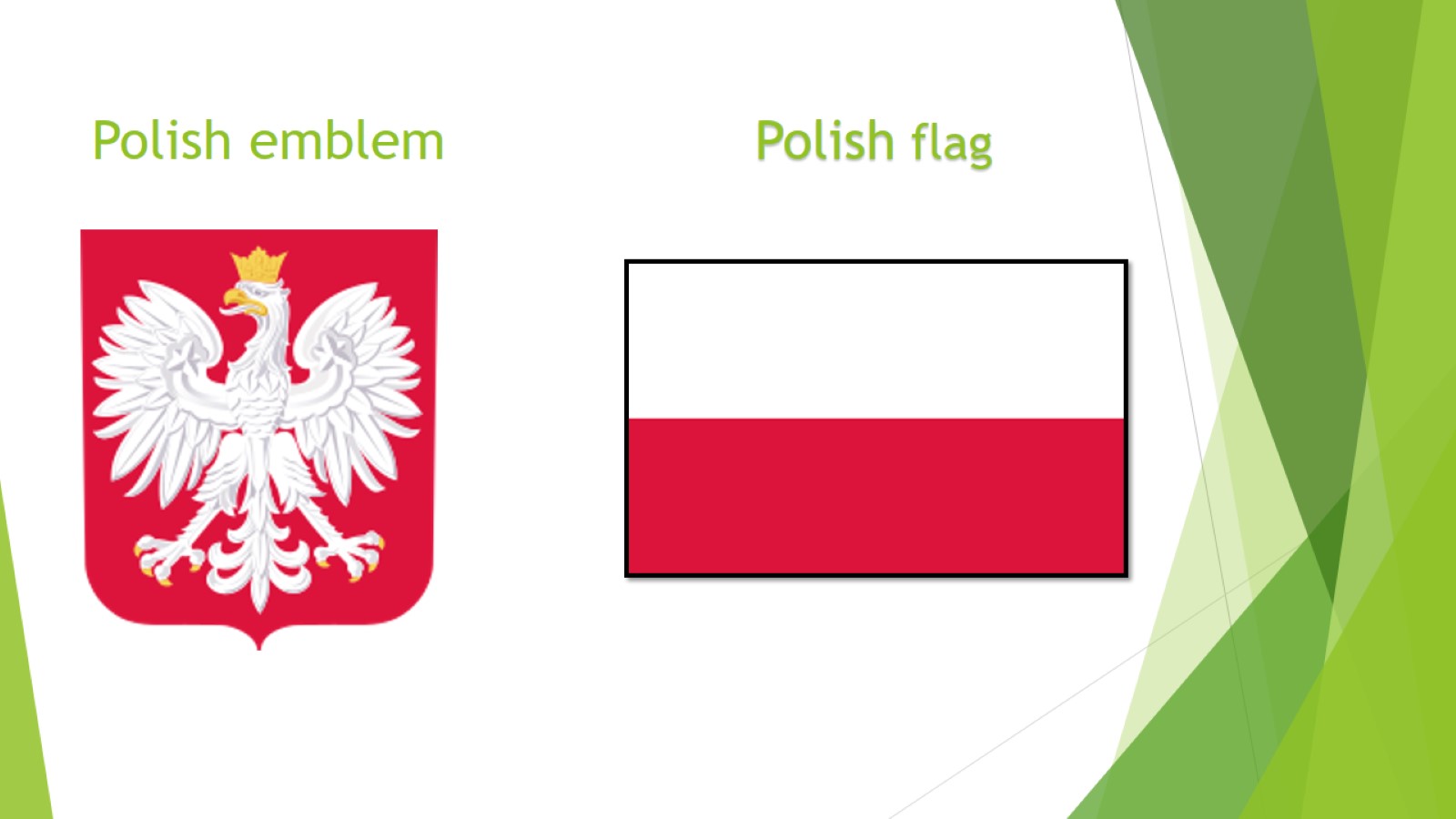 Polish emblem
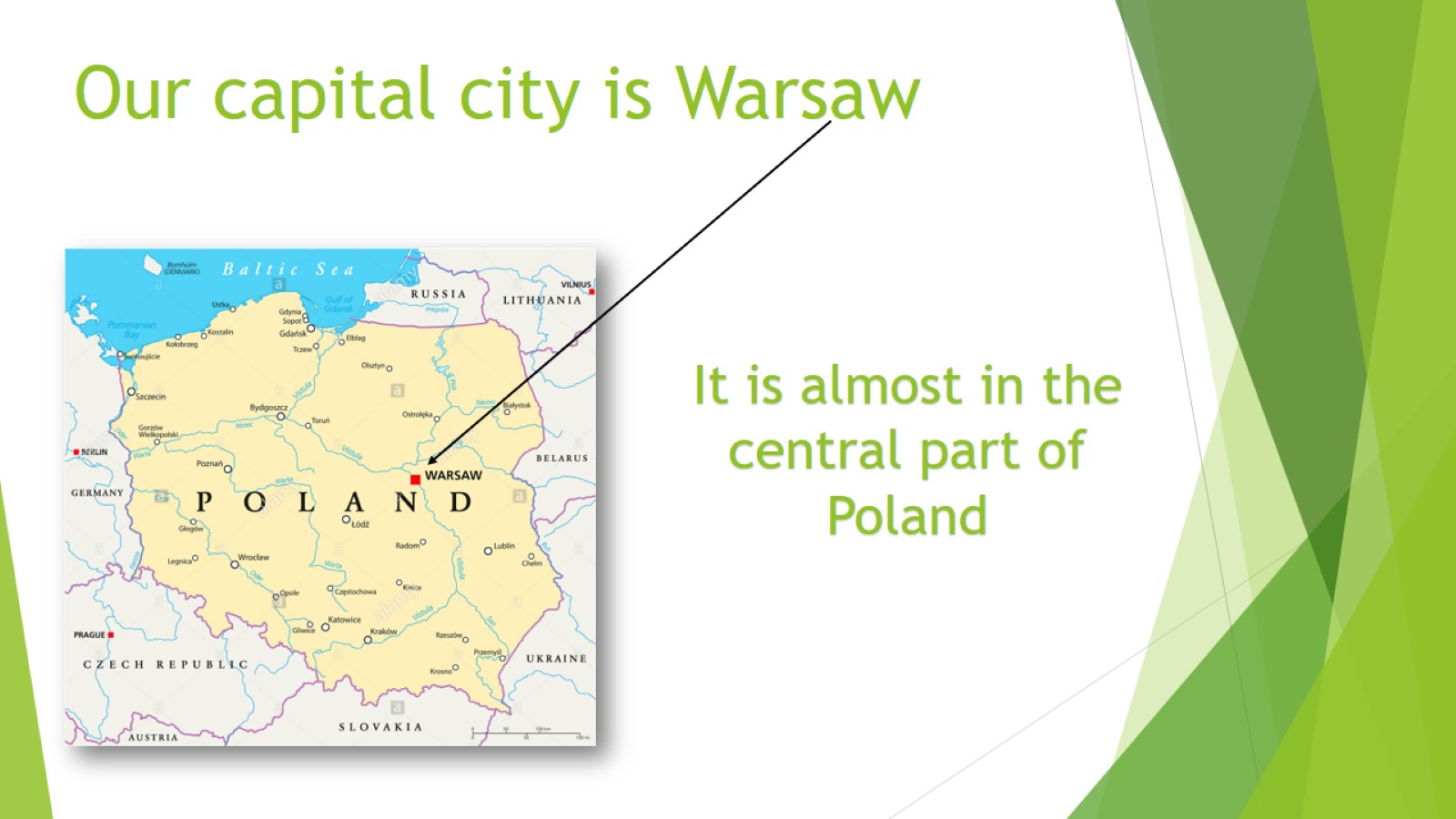 Our capital city is Warsaw
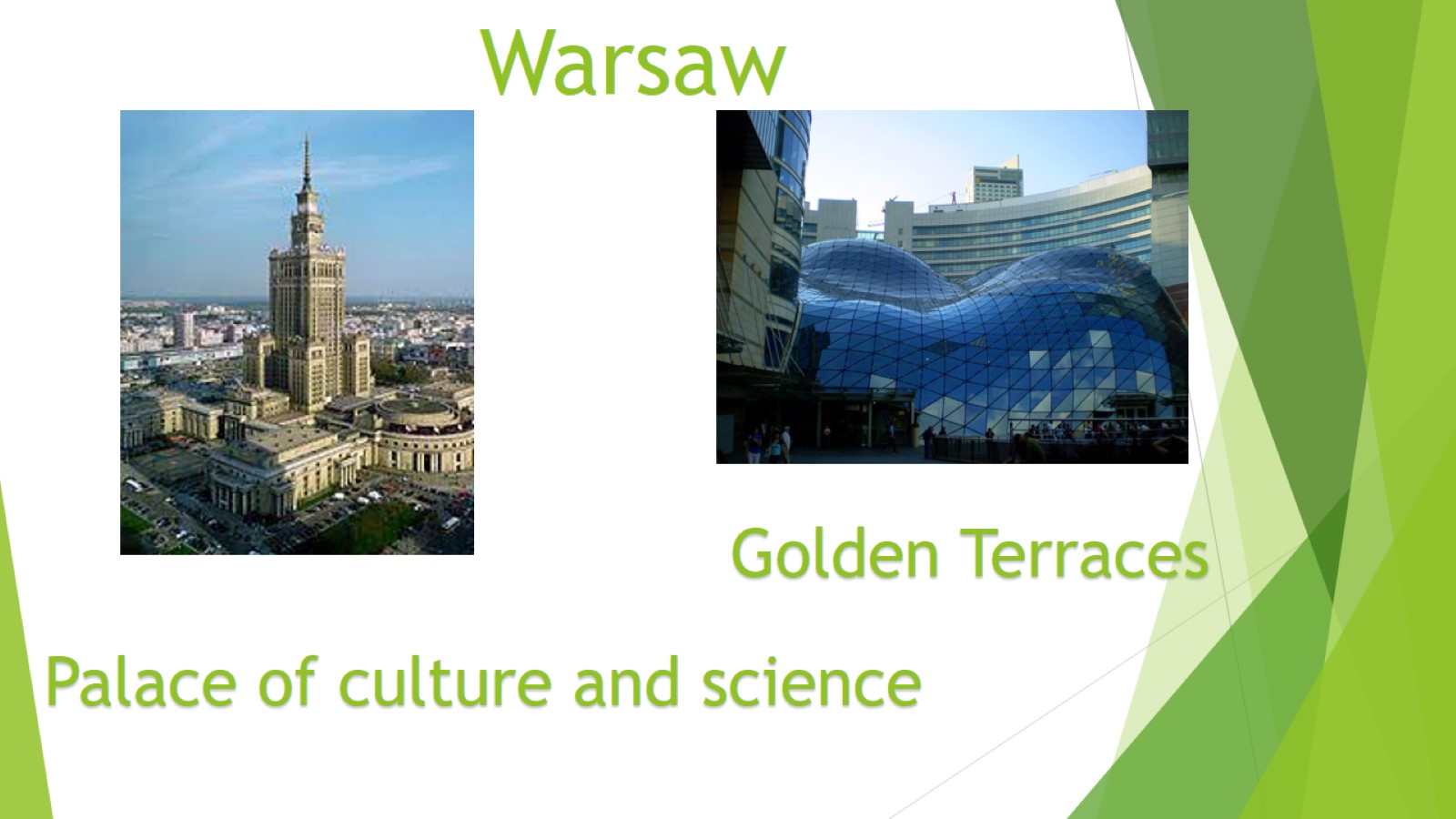 Warsaw
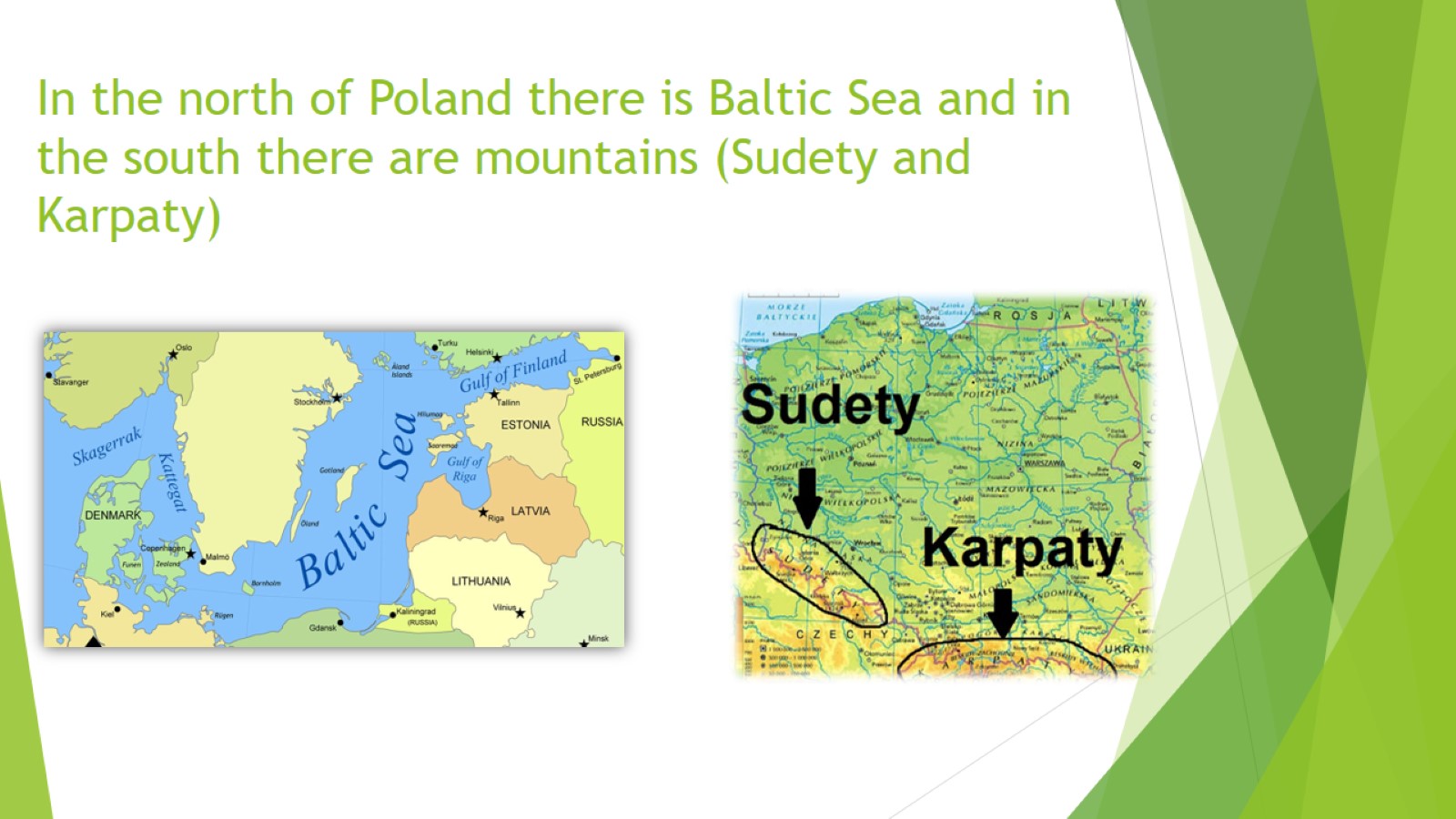 In the north of Poland there is Baltic Sea and in the south there are mountains (Sudety and Karpaty)
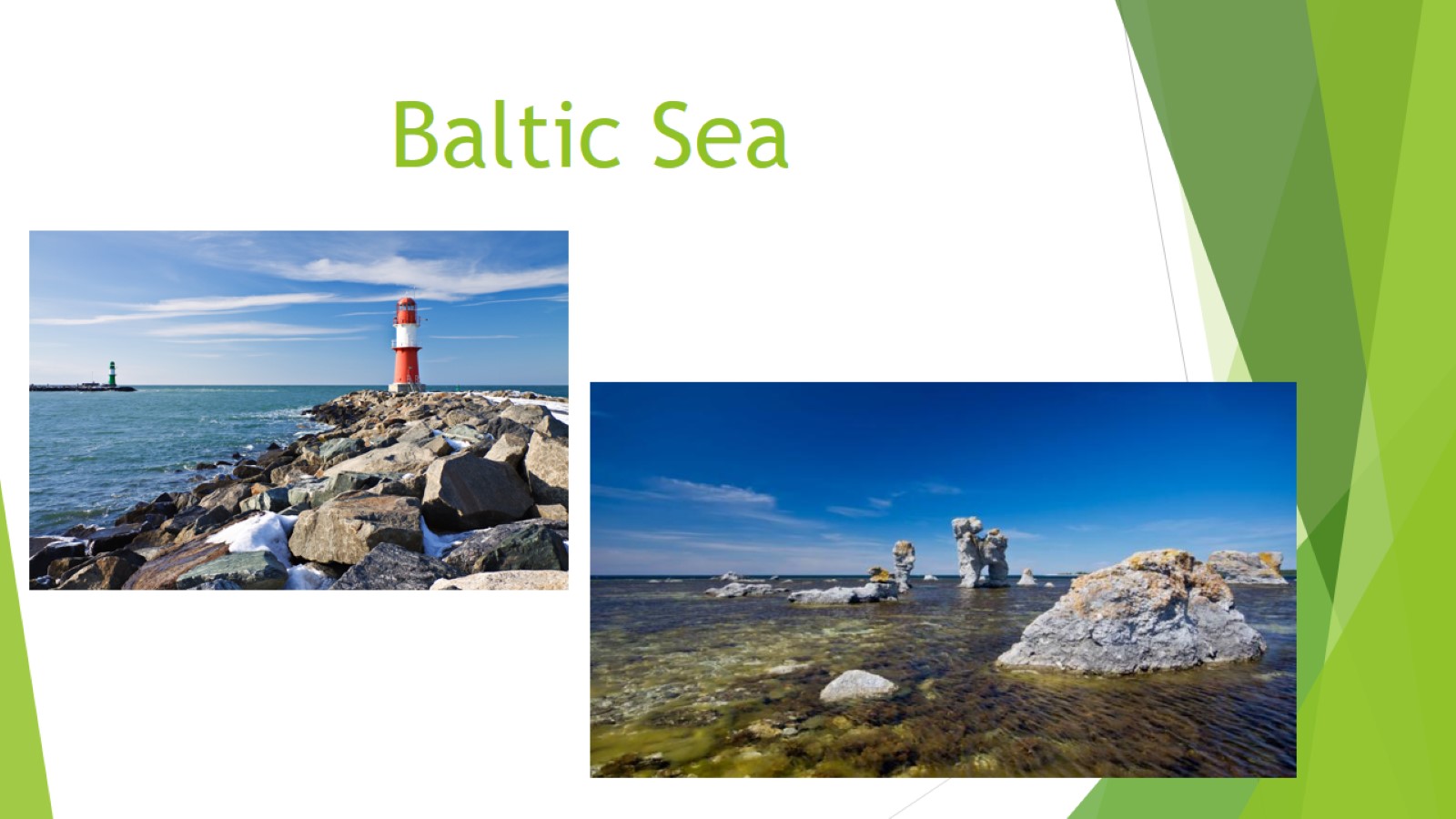 Baltic Sea
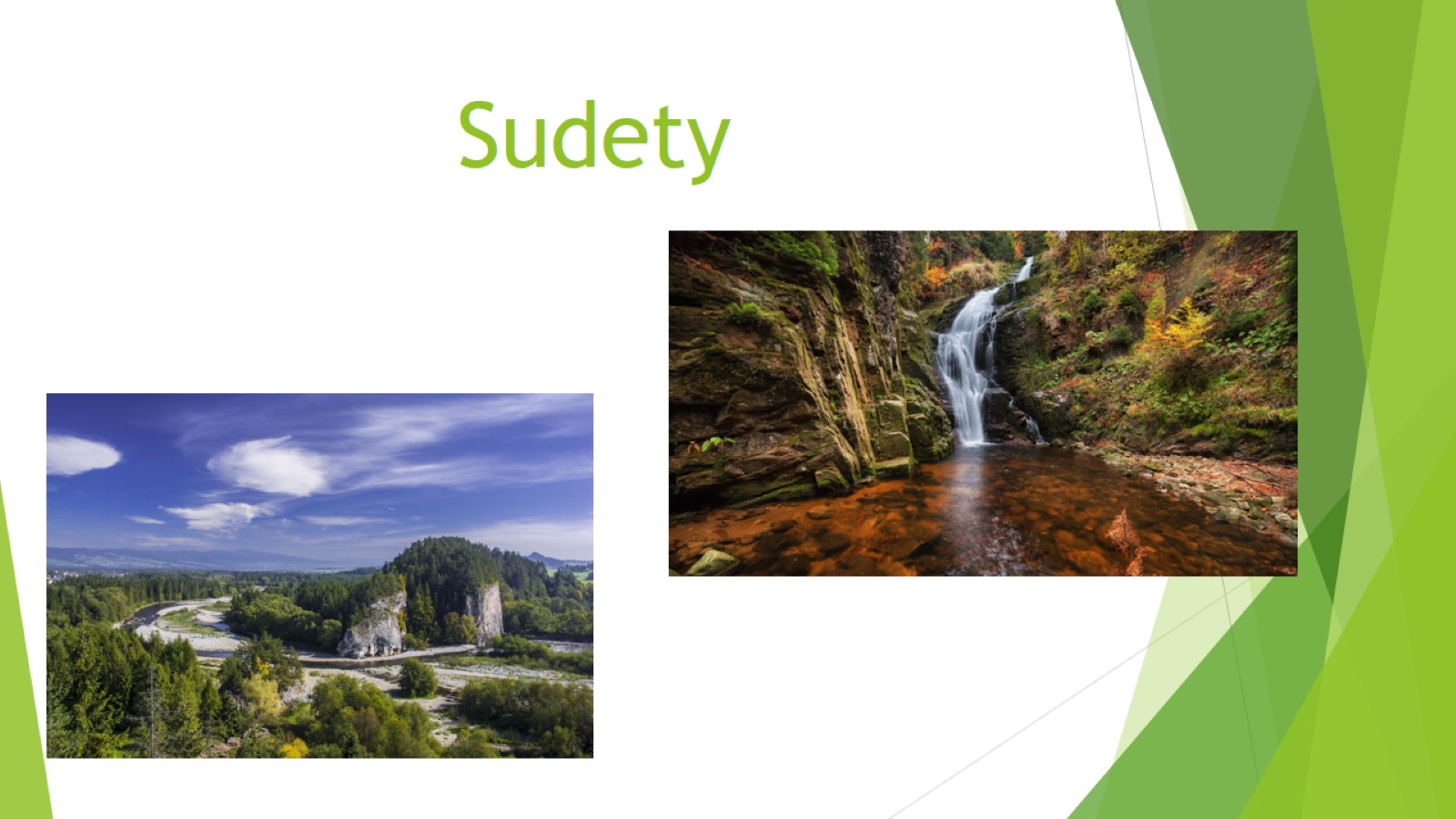 Sudety
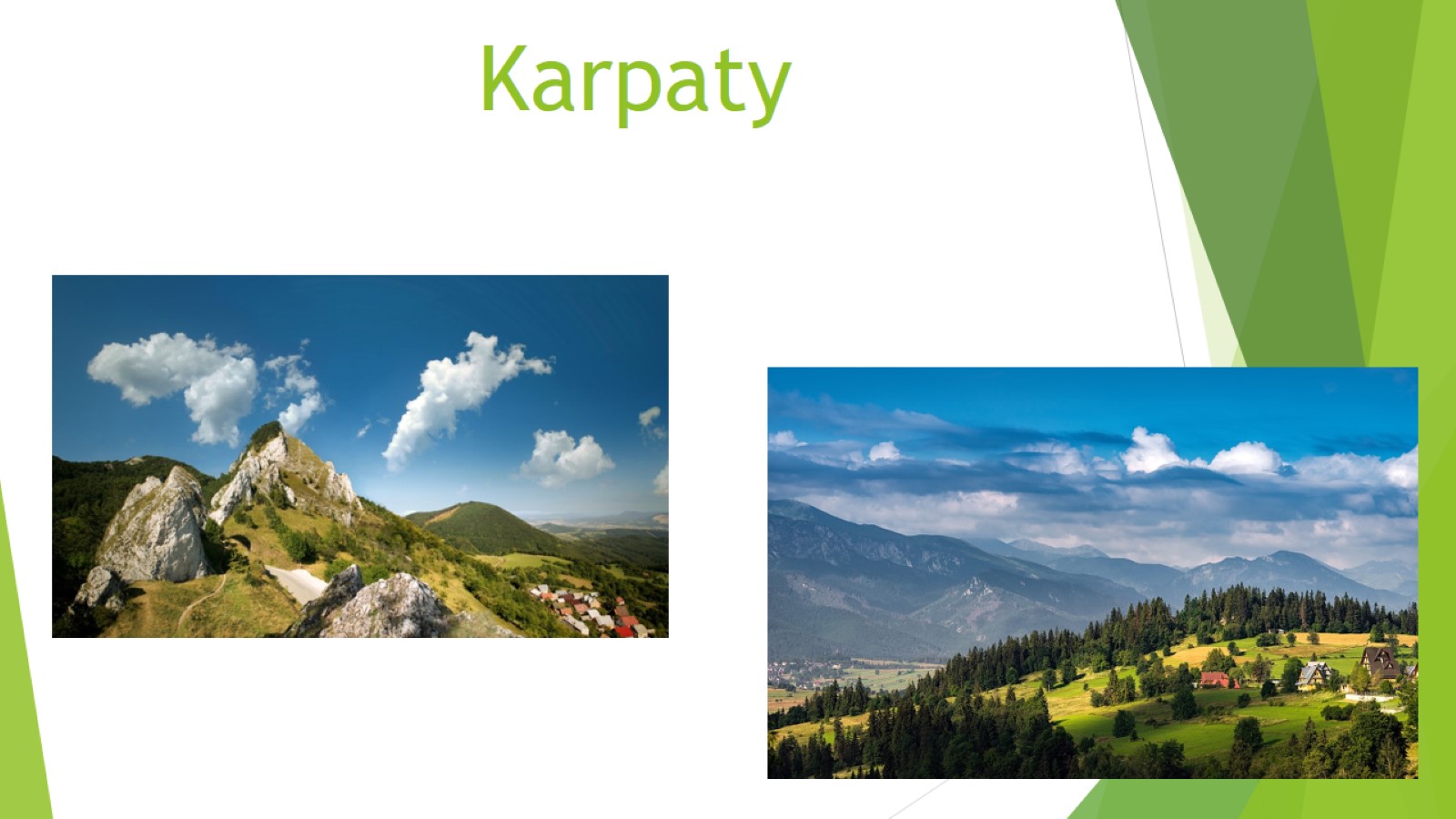 Karpaty
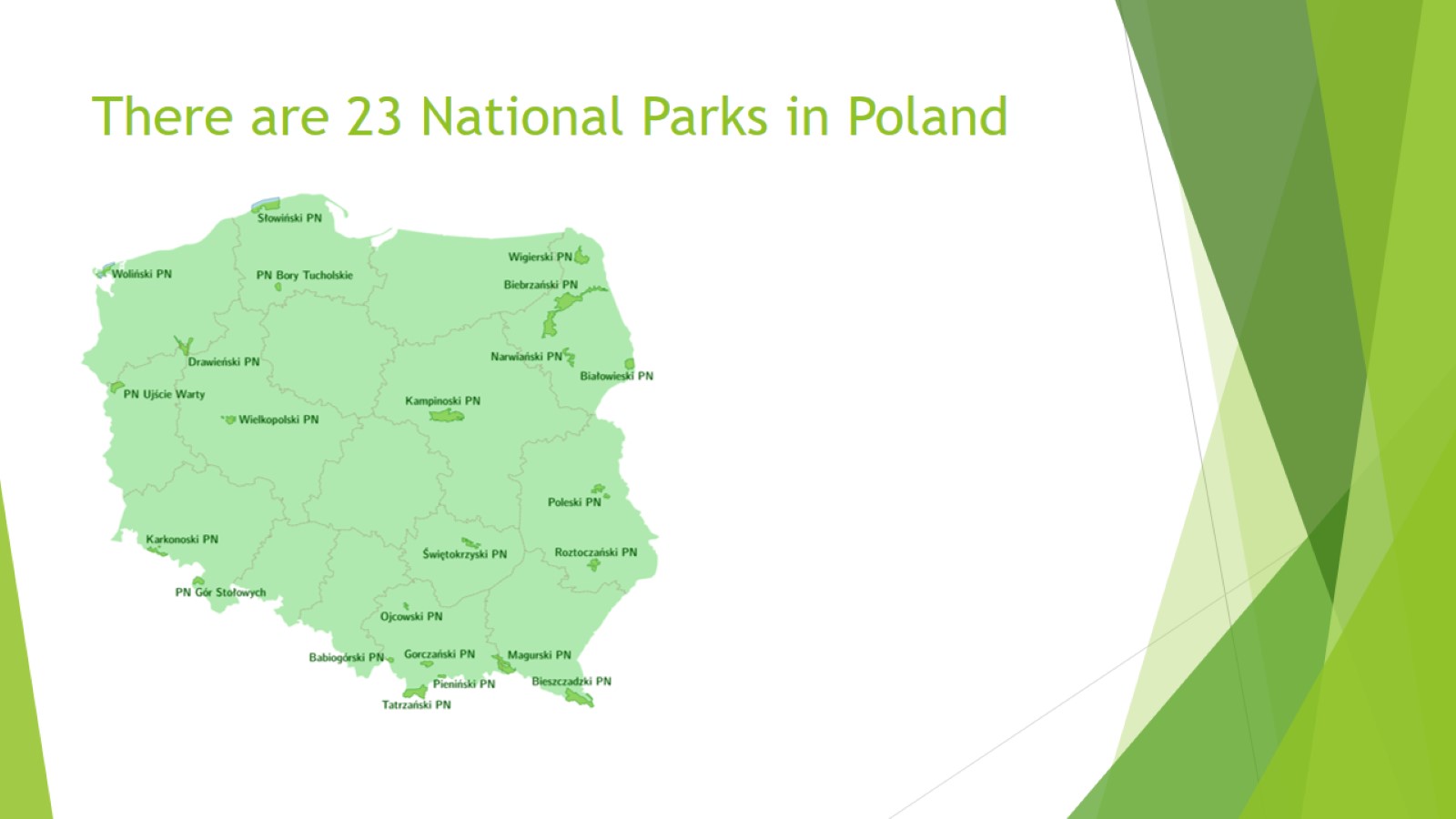 There are 23 National Parks in Poland
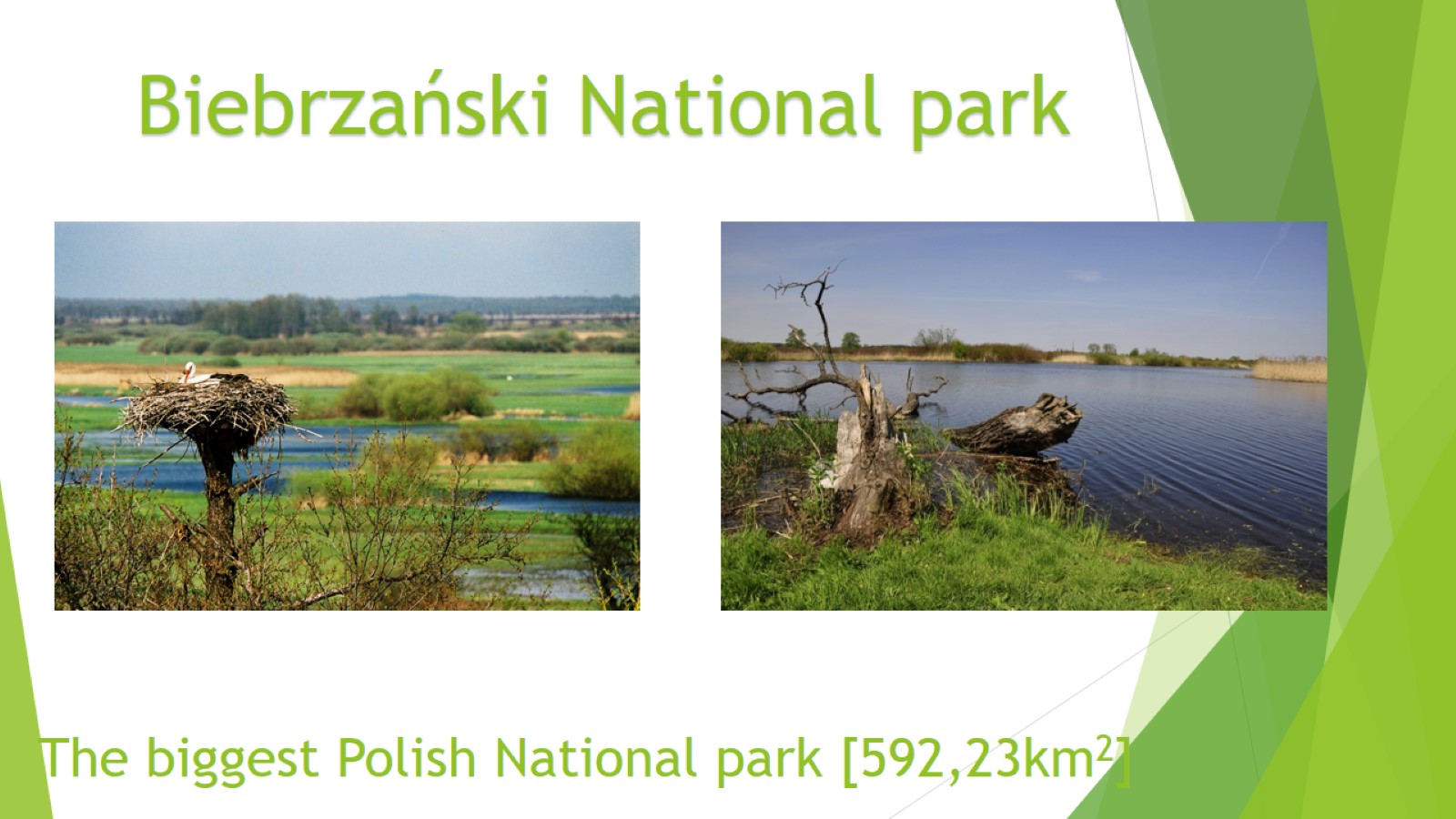 The biggest Polish National park [592,23km2]
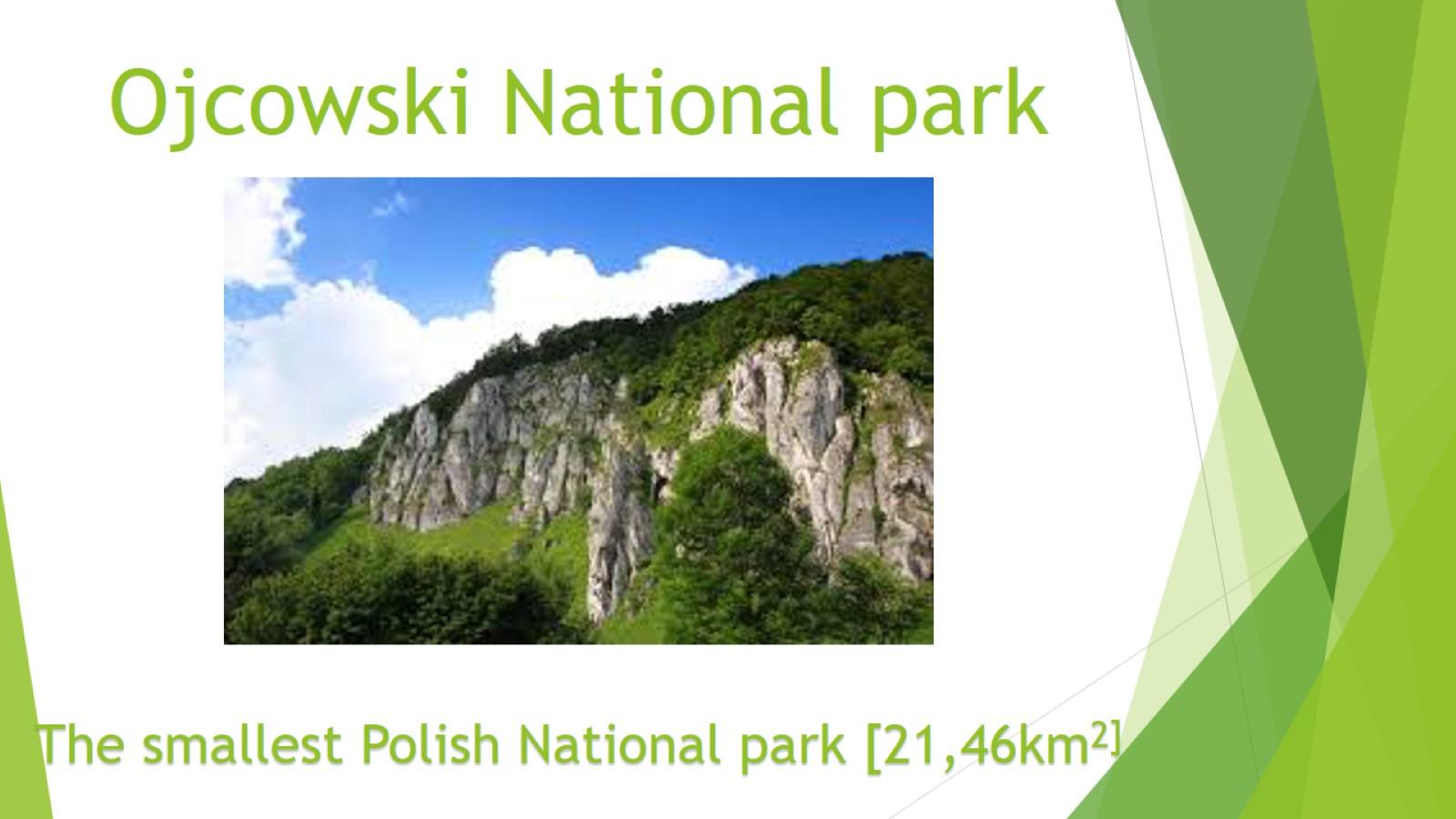 Ojcowski National park
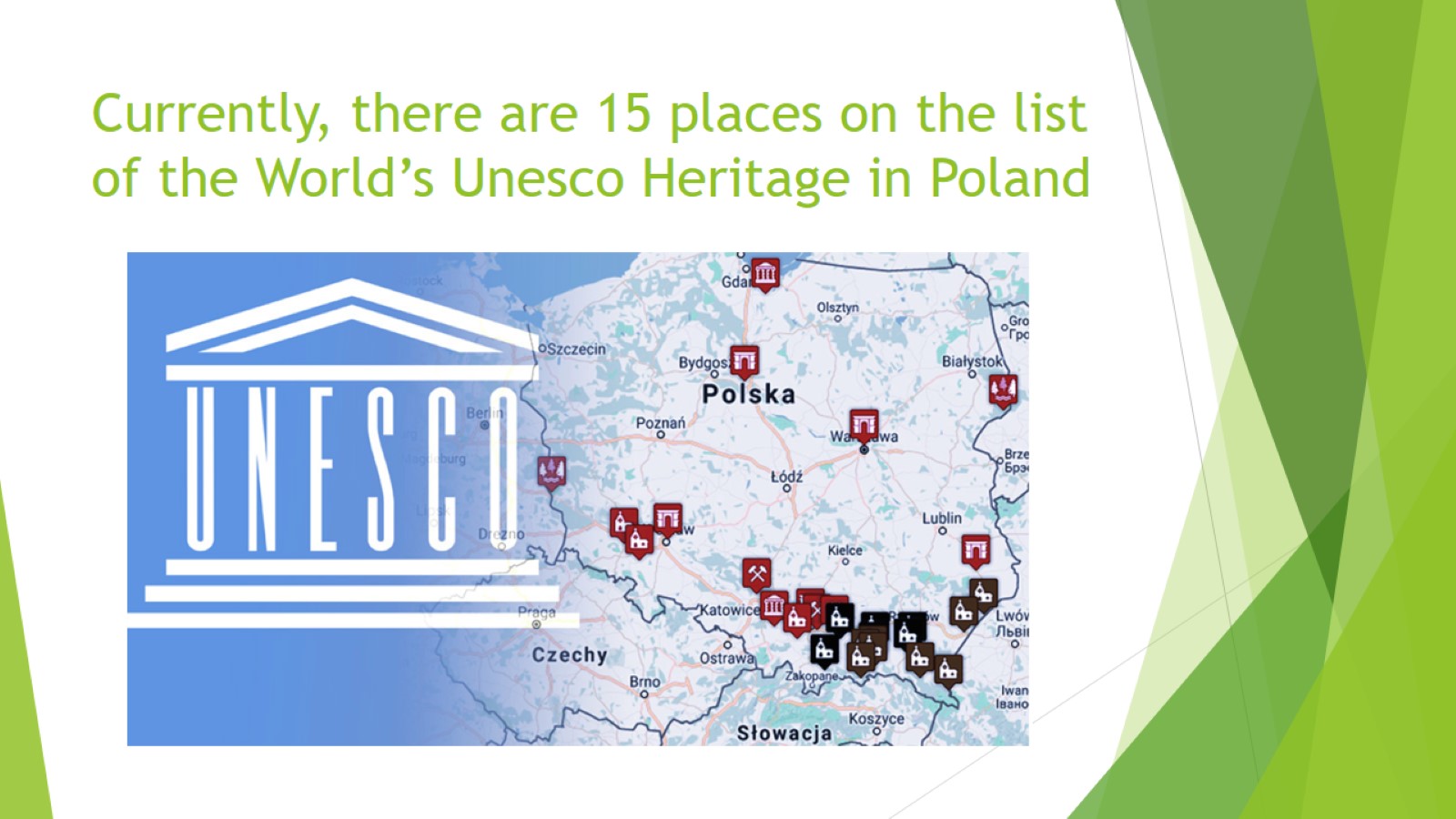 Currently, there are 15 places on the list of the World’s Unesco Heritage in Poland
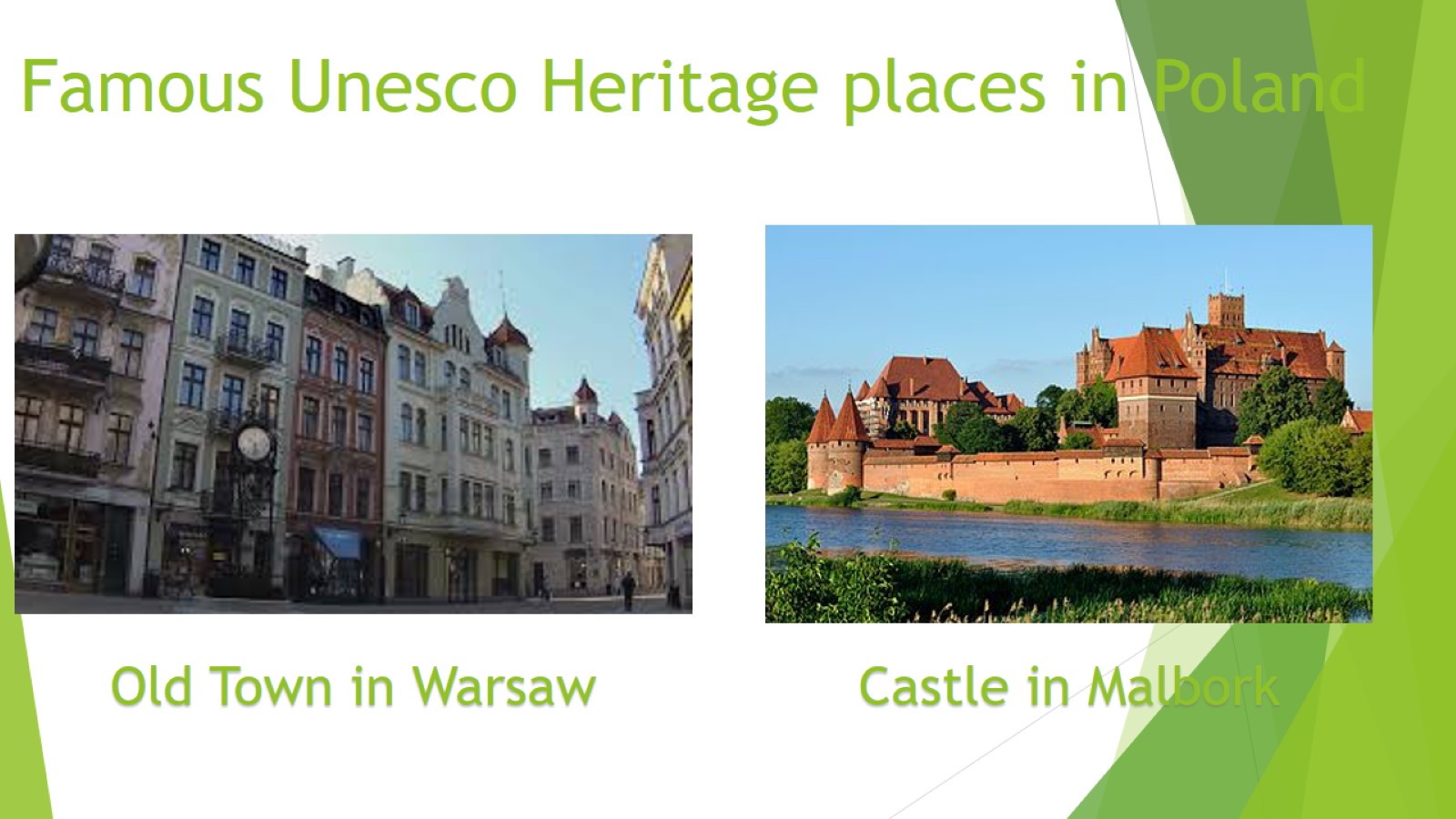 Famous Unesco Heritage places in Poland
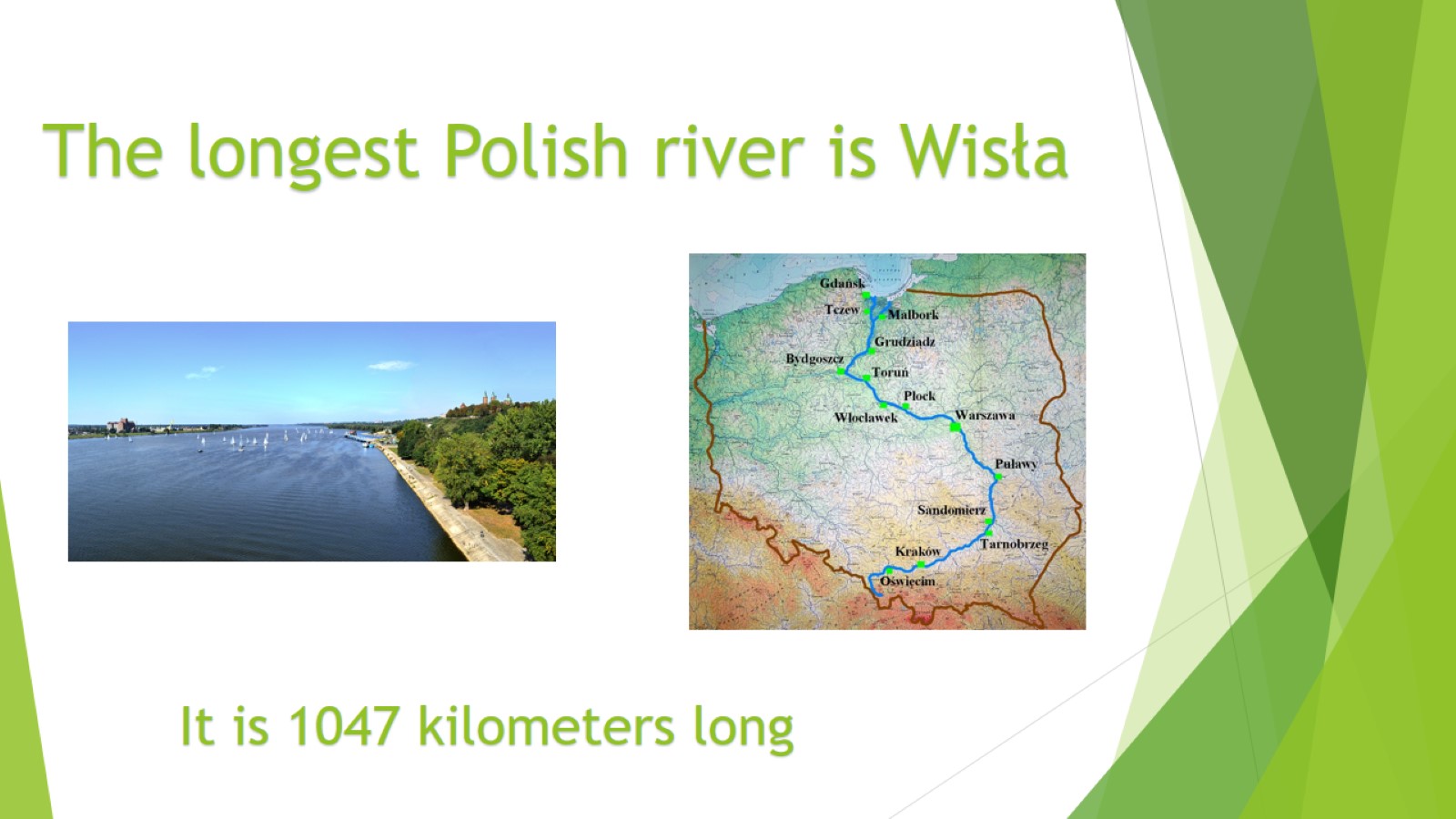 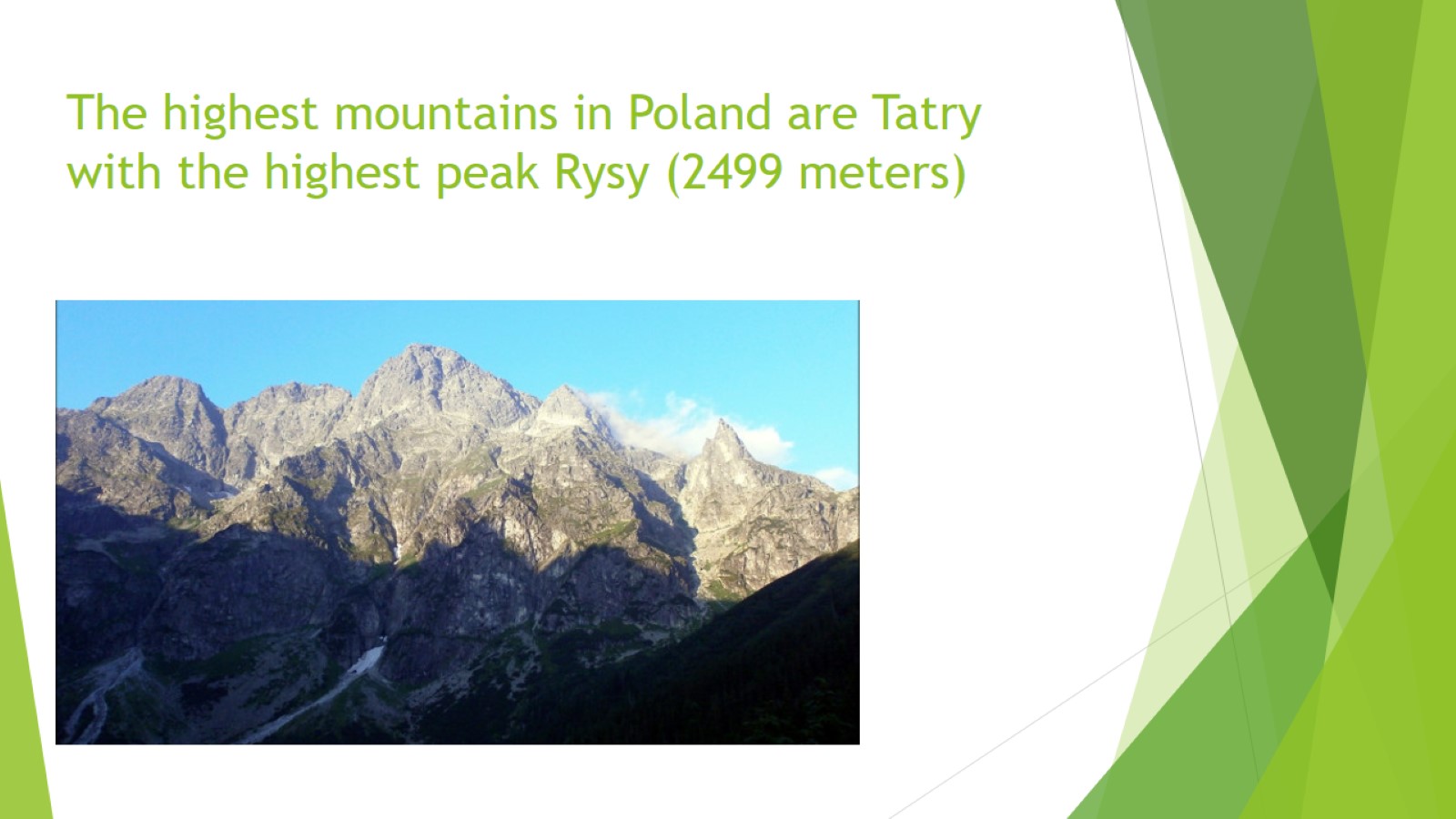 The highest mountains in Poland are Tatry with the highest peak Rysy (2499 meters)
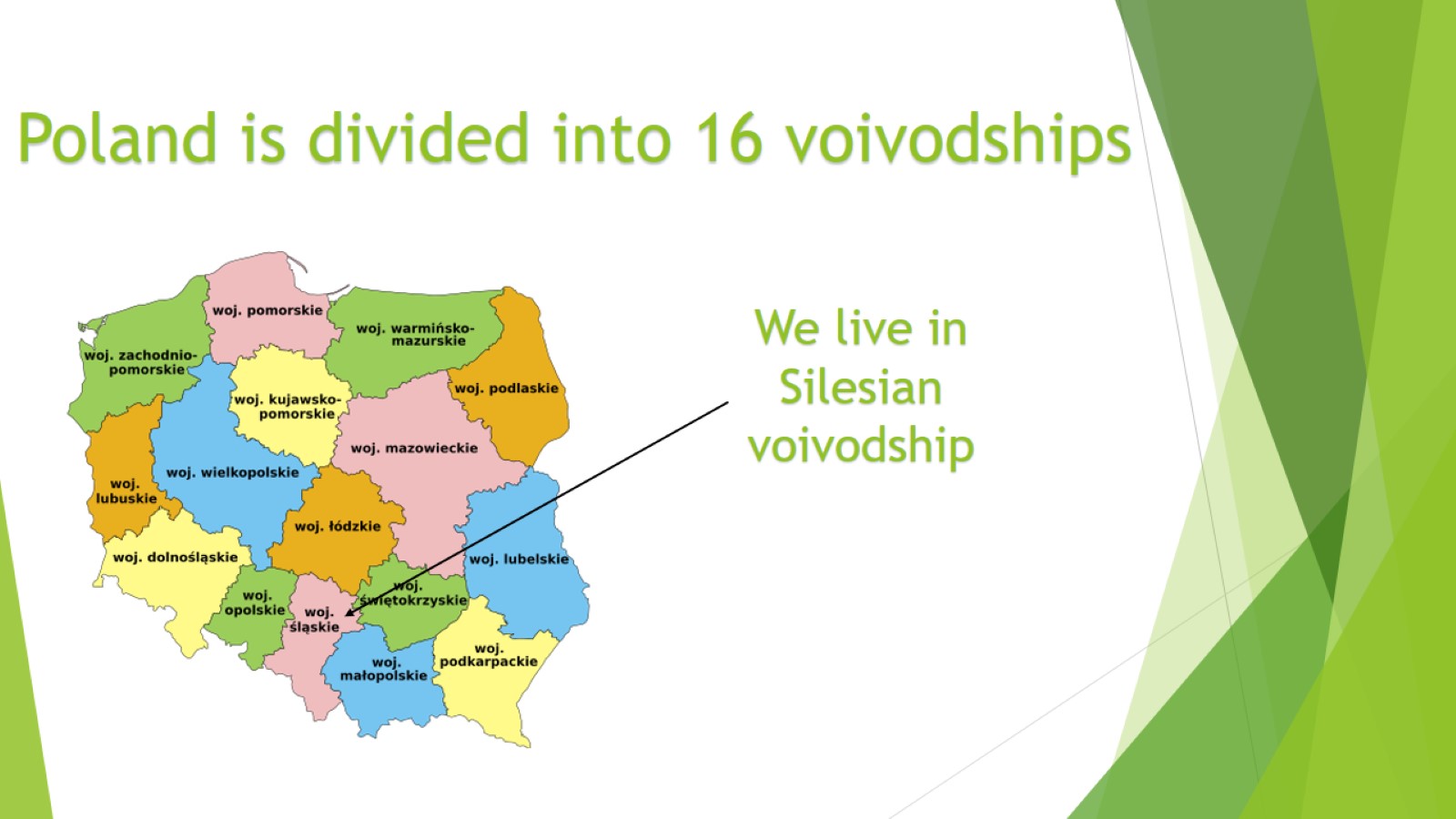 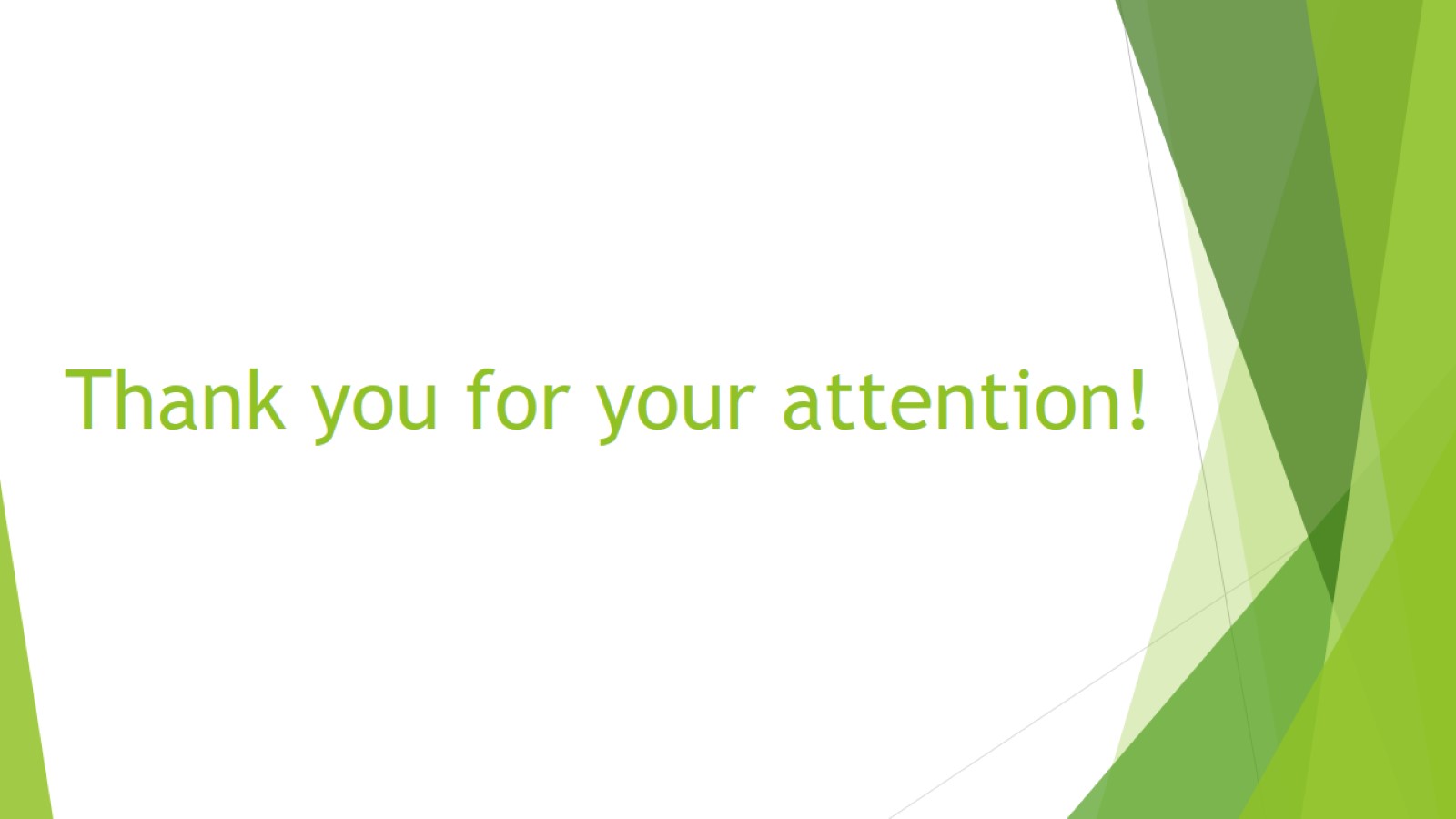 Thank you for your attention!